СКАЗКА ЗА СКАЗКОЙ
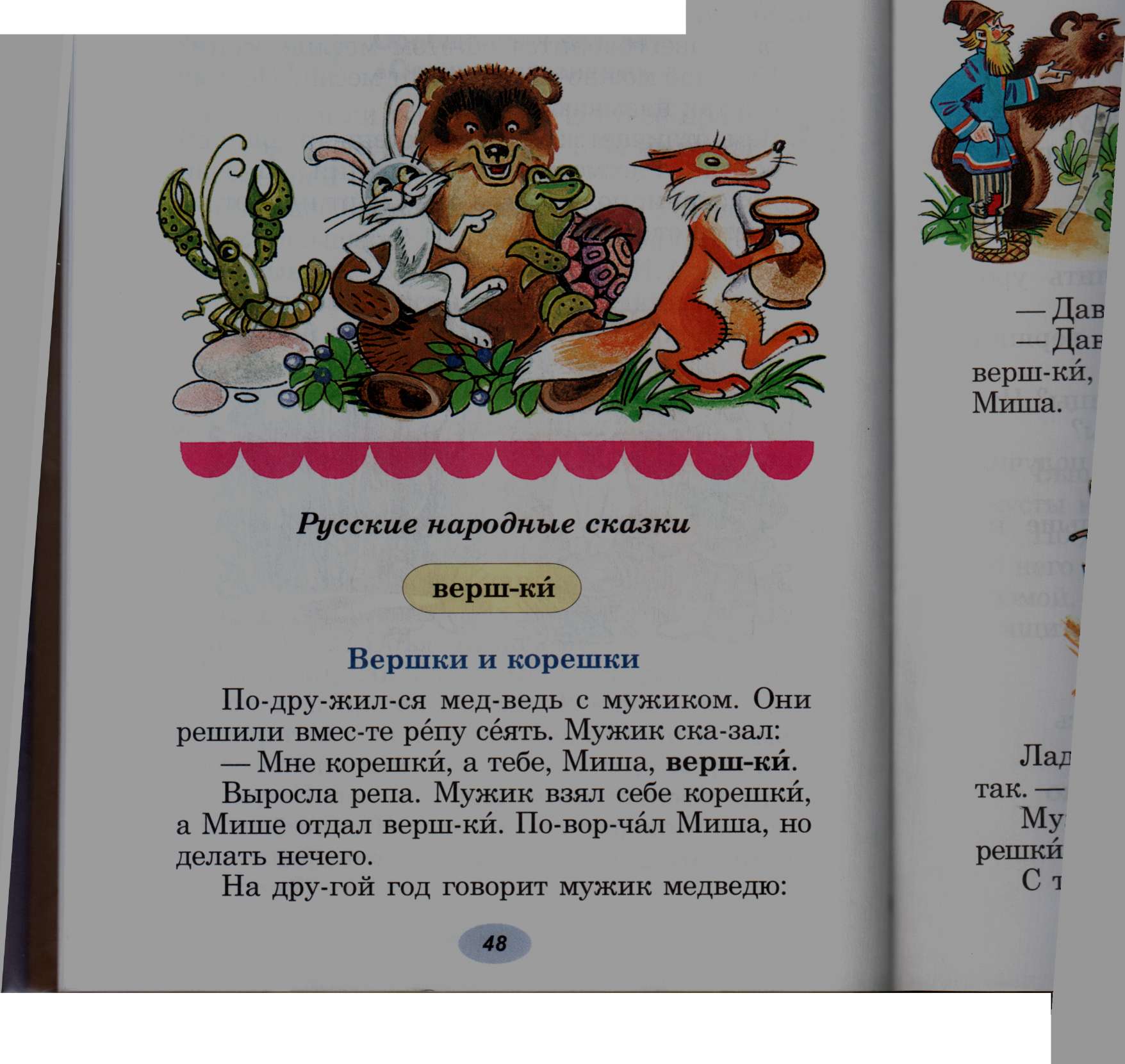 Автор
                                учитель начальных классов
                            Ефимова Алина Александровна
Из какой сказки эти строчки: «Выросла репа. Мужик взял себе корешки, а Мише отдал вершки. Поворчал Миша, но делать нечего.»
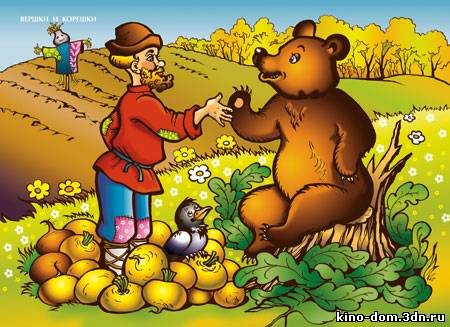 Что лиса просила у кувшина?
Расскажите как Рак перехитрил Лису?
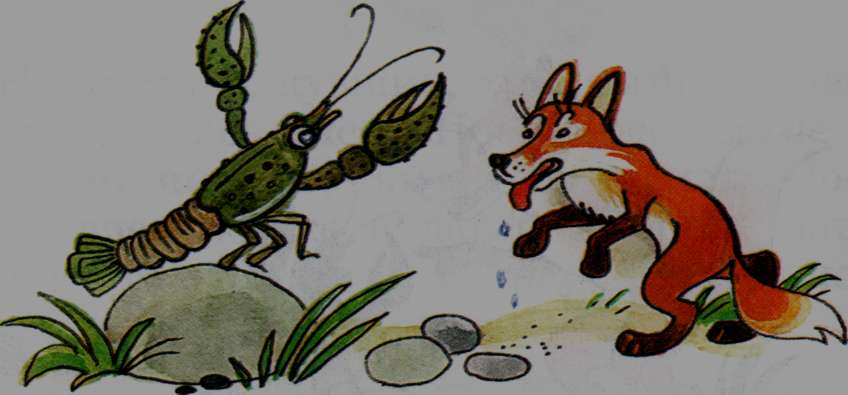 О чём поспорили черепаха и заяц?
С какой просьбой обратился волк к лошади?
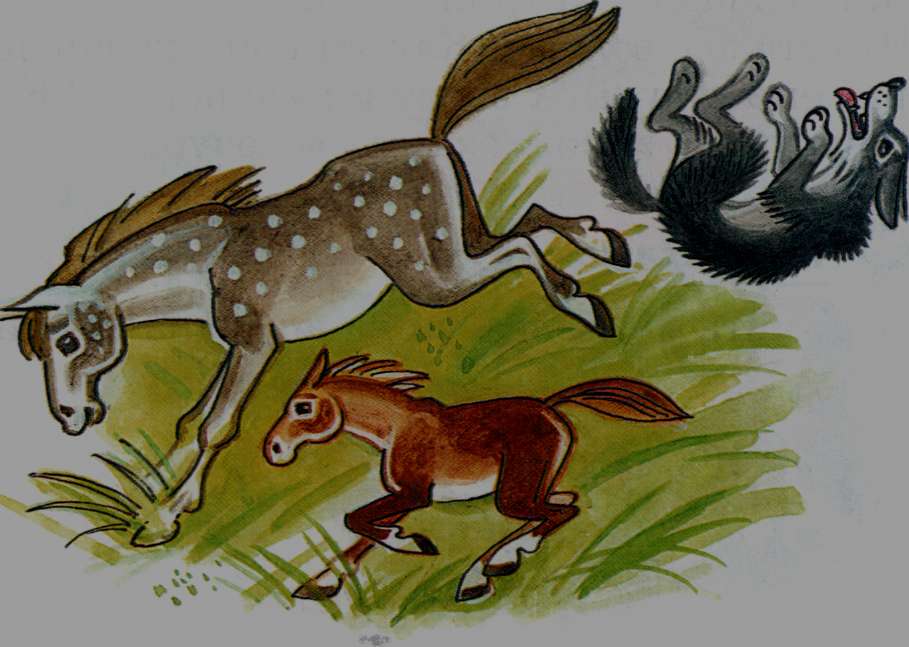 Из какой сказки эти строчки: «Дерево затрещало и упало. Медвежата испугались и убежали. Пришёл дед и удивился».
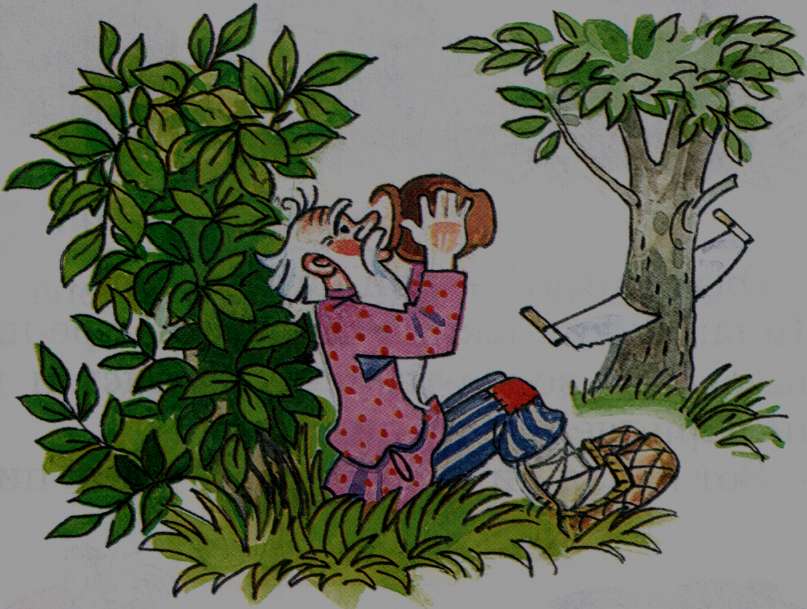 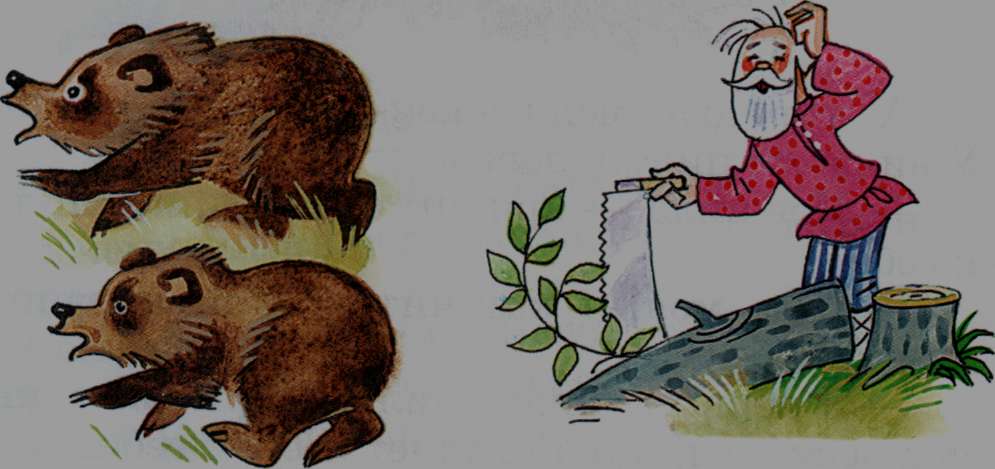 Почему крестьянин был недоволен?
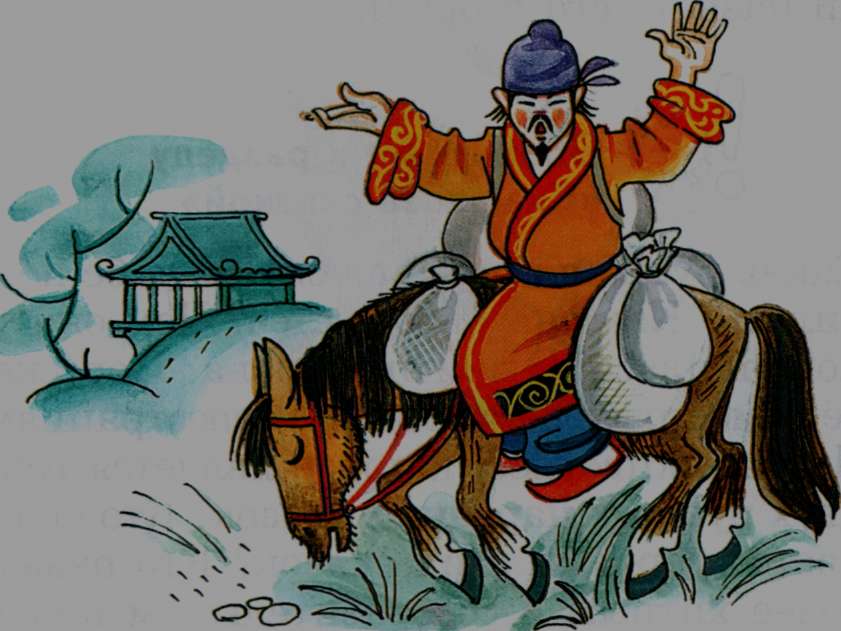 Из какой сказки эта иллюстрация?